Toxikologické vyšetření
Mgr. Jana Gottwaldová
Toxikologie
nauka o jedech, jejich účincích na organizmus a léčbě otrav
jed – látka, vyvolávající po vniknutí do organismu  (i v malém množství) jeho poškození
řadí se mezi cizorodé látky tzv. xenobiotika – i učinné léky se mohou při předávkování projevit jako jedy
Způsob intoxikace
jedy mohou být – pevné, kapalné, plynné
dle způsobu intoxikace: požitím, vdechnutím, parenterálně (injekcí), kůží, sliznicemi …
dle způsobu účinku: obecně působící (ovlivňují metabolické pochody), karcinogeny, mutageny, narkotické, iritanty, alergeny … 
dle cílového orgánu: krevní, hepatotoxické, neurotoxické, neurotoxické, poškozující kůži …
Intenzita účinku
cesta podání, dávka a forma jedu, součastně podané látky, které ovlivňují vstřebávání a metabolismus, resistence, vnímavost organismu
Účinek jedu
Dávka
toxická – množství schopné vyvolat otravu
letalní (LD 50) vyjadřuje individuální citlivost organismu k jedu
terapeutická (účinná) – u léků, důležitá je tzv. terapeutická šíře -  rozdíl mezi dávkou toxickou a terapeutickou (nebezpečí u léků s malou ter. šíří –nutno monitorovat)
nejvyšší připustná konc. tox. látky (NPK) – zákonem povolená max. koncentrace látky v ovzduší, ve vodě, v potravinách…
nejvyšší přípustný limit v biol. materiálu – konc. považována za bezpečnou u osob při styku s jedem v pracovním procesu
Individuální rozdíly (citlivost k učinkům jedu)
věk – př. děti jsou citlivější k salicilátům a morfinu než dospělí, staří lidé pomaleji metabolizují řadů jedů než mladí, nejcitlivější je organismus v embryonálním období
pohlaví –ženy obecně citlivější
fyziol. stav organismu
současně probíhající choroba
návyk 
předchozí poškození cílového orgánu (játra – hepatotoxická látka) 

Příčina otrav: úmyslné (sebevražda, toxikomanie, doping), náhodné
Jed v organismu
biolog. poločas – doba za kterou množství jedu klesne na ½
Kumulativní jedy – hromadí se v organismu (Pb, Hg), kumulace může nastat i při poruše fce orgánu podílejícího se na metabolismu (játra)
Jed se vylučuje buď nezměněn, častěji je však metabolizován – redukcí, oxidací, metylací, hydroxylací konj. s kys. glukuronovou – cílem je snazší vyloučení z organismu 
Na metabolismu jedu se podílejí – nejvíce játra, dále svalová tkáň, ledviny.
Jedy (jejich metabolity) se vylučují z organismu obvykle močí, dále dechem, žlučí…
Důvod toxikologického screeningu
u akutních otrav (náhodné, úmyslné) – akutní vyšetření
toxikomanie  (nově zachycení, léčba metadonem, abstinence)
monitorování hladin léků (u léků s malou terapeutickou šíří)
otrava (v pracovním procesu –průmysl, zemědělství, desinfekce - profesionální toxikologie)
forenzní toxikologie (podezření na trestní čin, alkohol u řidičů…, ústav soudního lékařství)
doping (antidopingové laboratoře)
Biologický materiál
krev, sérum –výhoda: přímí  vztah mezi tíží otravy a koncentrací jedu v krvi; nevýhoda: konc. bývají nízké - závisí na biologickém poločasu jedu
moč – výhoda: snadno se získá, jed bývá v moči koncentrován (objeví se až za určitou dobu, později než v krvi); nevýhoda: koncentrace ovlivněna zahuštěním moče, výskyt řady metabolitů – obtížnější hodnocení nálezu
žaludeční obsah (analýza původní látky); dech (těkavé látky), vlasy, nehty (kumulativní jedy), tkáně (jaterní biopsie)
Co prokazujeme?
samotný jed – př. olovo v krvi, arzén ve vlasech
metabolity jedu – kys. hippurová v moči (toulen, xylen); kys. mandlová v moči (styren)
látky jejichž koncentrace se mění v souvislosti s otravou - př. u otravy Pb je blokována syntéza porfyrinů, v moči se prokazuje zvýšená konc. kys. δ-aminolevulové a koproporfyrin III
    - při otravě organofosfáty klesá aktivita cholinesterázy v  
      krvi
jiné poškození organismu – př. otrava kadmiem způsobuje poškození buněk tubulu ledvin
Metody stanovení
Chromatografické – TLC, GC -MS, HPLC-MS
Spektrální analýza – UV, IR,  AAS
Imunochemické metody – EIA (EMIT, ELISA), KIMS, chemiluminiscence (LIA), florescenční (FPIA)
Ostatní metody – mikroskopie (spóry jedovatých hub)
Chromatografické metody
TLC – kvalitativní průkaz, denzitometrická kvantifikace 
GC – stanovení těkavých látek (alkoholy, chlorované uhlovodíky)
HPLC – dělení a detekce velkého spektra látek
Nutná úprava vzorku – extrakce, destilace….
Metody vyžadují vhodný způsob detekce v závislosti na chem. složení jedu – nejčastěji kombinace s MS
Spektrální analýza
Absorbční spektrum izolované látky v UV (IR oblasti spektra – identifikace látky
Atomová absorbční spektrofotometrie (AAS) – kvantitativní stanovení kovů – Pb, Cd, Al…..
Imunochemické metody - EIA (EMIT, ELISA) KIMS, LIA, FPIA
výhody: kvantifikace jedů bez předchozí úpravy vzorků, možná automatizace, rychlé
nevýhoda: umožňují pouze skupinovou detekci – s protilátkou reaguje více látek podobného složení, mohou reagovat i neúčinné metabolity
použití: rychlá orientační detekce hlavně pro drogový screening v moči (OPI, AMP, BEN, BAR, MET, COC, THC, TCA….), monitorování hladin léků v séru (LIA, FPIA)
Imunochemické metody - EIA
test je založen na kompetici mezi látkou ve vzorku a látkou značenou enzymem glukoso-6-fosfát dehydrogenázou (G6PDH) o vazebná místa na protilátce. 
aktivita enzymu klesá při vazbě protilátky, proto lze koncentraci látky ve vzorku měřit podle změny aktivity enzymu. 
aktivní enzym mění NAD na NADH, což způsobí změnu absorbance
endogenní sérová G6PDH neinterferuje, protože koenzym NAD působí pouze s bakteriálním enzymem (leuconostoc mesenteroides) použitým v tomto testu.
Kazuistika č. 1
žena, 71 let, lečí se s hypertenzí a štítnou žlázou, přijata na JIP pro dušnost, slabost, pocit na omdlení, bolest hlavy, opakovaně přítomny stavy “zahledění“ trvající pár sekund. Při příjmu je při vědomí, ale nekontaktní. 
 vyšetřena na neurologii, CT negativní
Laboratorní nález: pozitivní marihuana - výsledek konfirmován v Ústavu soudního lékařství (zkřížená reakce vyloučena)
Pacientka požívání marihuany neguje, včera večeřela bramborák, který jí donesl vnuk….
4. den hospitalizace stabilní předána na stand. odd., po kompenzaci TK propuštěna do domácí péče
Příklady otrav- látky blokující transportní fci Hb
COHb (karbonylhemoglobin)
otrava CO, vzniká při nedokonalém hoření
CO blokuje transportní fci Hb, 200x vyšší afinita než O2 , vzniklý COHb  není schopen přenášet O2 - hypoxie tkání, včetně laktátové acidózy. Inhibuje účinek cytochromoxidázy, váže se na myoglobin – působí toxicky na myokard a kosterní svalstvo, tox. účinek (nedostatek O2 ) nejvíce postihuje mozek
vazba CO je reversibilní, uvolňování je velmi pomalé – nutná hyperbarická oxygenterapie
Otrava oxidem uhelnatým
Příklady otrav- látky blokující transportní fci Hb
MetHb (methemoglobin) vznik oxidací Hb
( FeII  →  Fe III ) – působením dusitanů,aniliniových barviv, sulfonamidů…
SulfHb (sulfhemoglobin) – otrava sulfanem
HbCN (kyanohemoglobin) – otrava CN, HCN

Stanovení: přímá spektrofotometrie - analyzátory ABR s fotometrickým systémem, paralelní stanovení Hb, Hb O2 , MetHb, a COHb
Kazuistika č.2
žena, 45 let, s ničím se neléčí
v koupelně s plynovou karmou cítila plyn, který vdechovala  5 – 10 min., poté dýchací obtíže, tlak na hrudi, bolesti hlavy, nezvracela, trnutí a necitlivost končetin
přivezena na interní ambulanci, kompl. odběry včetně COHb – 29,9%, letecký transport na ARO FN Ostrava, kde byla ihned zahájena terapie v hyperbarické komoře (před provedením léčby nutná oboustranná punkce ušního bubínku)
Otrava alkoholy
Etanol 
akutní: excitační a narkotický účinek na CNS, metabolická acidóza, hypoglykémie, hyperurikémie, ↑ ALT, ↑ osmolalita
chronický účinek: steatóza až cirhóza jater, ↑GMT, ↑%CDT 
> 3‰ :  kóma, křeče, hypotermie (podchlazení), hrozí smrt vyvolána útlumem dechového centra a oběhovým selháním
u alkoholika nebo osoby dlouhodobě nadužívající alkohol vzniká jakási "rezistence" ( odolnost) a tyto stavy mohou nastoupit až ve vyšším stupni opilosti )
Otrava alkoholy
Metanol
Nejdříve příznaky podobné ethanolu (lehká opilost, horší artikulace) poté 12 – 24 hod. bez příznaků (s kombinaci s alkoholem až 36 hod.) , následuje bolet hlavy, dušnost, bolest břicha , křeče, snížená ostrost vidění, rozvrat met. procesů
 toxické účinky  met. produktů – formaldehydu (na zrakový nerv), kys. mravenčí (met. acidóza)
tox. dávka – 0,1 ml/ kg, smrtelná dávka – 1 ml/kg
Léčba: podání antidota (etanol, fomepizol) min. tvorbu tox. produktů (kopetitivní inhibice alkoholdehydrogenázy); HD – odstraňuje metanol i jeho metabolity, koriguje metalické poruchy
Kazuistika č.3
Muž, 66 let, přivezen do nemocnice rodinou pro nechutenství, bolesti hlavy, celkovou nevolnost. Měl zrakové obtíže – mžitky před očima, výpadky zrakového pole, černobílé vidění, postupně nevidí vůbec. Údajně  denně popíjel 2-3 dcl rumu, k tomu další alkohol.
při příjmu byl orientován, při vědomí, zpomalený tep, laboratorní nález: metabolická acidóza ↓pH 7,12 [7,35-7,43], laktát 1,3 mmol/l  [0,5-2,2], osmolalita ↑309 mmol/kg  [275-295], kys. mravenčí 699 mg/l, metanol 85 mg/l , CT mozku bez známek postižení
provedena HD, kontinuálně IV podáván ethanol
následující den kys. mravenčí 12 mg/l
po vysazení etanolu dochází k rozvoji delirantního stavu (abusus alkoholu) s nutností sedace, pro nedostatečnou dechovou aktivitu nutná intubace, po několika dnech extubace a opět delirantní stav
Otrava alkoholy
Ethylenglykol
metabolizován v játrech působením alkohol - a aldehyd-dehydrogenázy na silné kyseliny (glyoxalovou, šťavelovou, oxalovou), vzniká těžká metabolická acidóza, která se prudce zhoršuje a ohrožuje život otráveného
kys. oxalová se váže s Ca, depozita krystalů šťavelanu vápenatého vedou k poškození buněk (mozek, ledviny, myokard, plíce), také  výrazné ↑↑ osmolality
tox. dávka 200 mg/l, smrtelná dávka: 850- 2000 mg/l (nejednotné údaje)
Otrava alkoholy
Ethylenglykol
Příznaky otravy: opilost bez zápachu alkoholu
Neurologické stádium (30 min. – 12 h. po požití) opilost, euforie, smazaná řeč, ospalost, zvracení. Během 4-12 h. rozvoj met. acidózy
Kardiopulmonální stádium  (12-24 h.) – tachykardie, hypo nebo hypertenze, težká m. acidóza a s hyperventylací a selháváním orgánů 
Renální stádium –(24 -72 h.) – hematurie, albuminurie, selhání ledvin, ne vždy  úprave fce ledvin
Léčba: : podání etanolu (100x vyšší afinita k ADH); HD – odstraní ET i metabolity, upraví acidózu
Kazuistika
žena,  62 let, s hepatální cirhózou, t.č. 2 roky abstinuje od alkoholu 
nalezena doma zmatená se sklenicí modré tekutiny na dně, prázdné blistry od léků (benzodiazepiny), volána RZS
při příjmu porucha vědomí, těžká metabolická acidóza
vstupní laboratorní nález: 
    ph 6,96 [7,35-7,43];  osmolalita 358 mmol/kg ; Na 141   
    mmol/l; urea 1,8 mmol/l, glu 8,1 mmol/l, ethanol – 0  
    mmol/l, tox. screening  -  neg.
osmolal gap = 66 mmol/kg
Závěr: otrava ethylenglykolem
Terapie: opakovaná dialýza 10 – 20.10.2015 , terapie alkoholem  1- 1,5  ‰
Otrava léky
Paracetamol  
závažné, smrtelné otravy, v játrech přeměna na toxický metabolit, kt. se kovalentně váže na bílkoviny hepatocytu – hrozí jaterní selhání

Příznaky: nechutenstvní, pocení, ospalost, nauzea  a zvracení

Laboratorní nález
Elevace ↑ jaterních enzymů,  ↑ bilirubinu, pokles ↓albuminu , prodloužení APPT, častá hypoglykémie, vzestup  ↑AMS (pankreatické amylázy)
metabolická acidóza, postižení ledvin: zvýšení urey,  kreatininu, proteinurie, hematurie

Léčba
podání antidota (N-acetylcystein) nejpozději do 12 -15 h. po požití
Otrava kovy
Cd,  – otrava při profesionální expozici
poškození buněk proximálního tubulu ledvin
Pb – kumulace v organismu (vys. konc.ve vlasech)
blokuje tvorbu Hb – v moči nacházíme jeho prekurzory (kys.δ –aminolevulová a koproporfyrin III)
Al – u HD pacientů, je třeba zabránit přestupu do organismu z dyalizačního roztoku (čištění vody reversní osmózou)
Snižuje citlivost kostní dřeně na erytropoetin, vyvolává psychické změny

Celkem v ČR 2-3 případy ročně.
Otrava kovy
Hg – nejčastěji profesionální otrava (elektrolýza louhu, výroba rtuťových přístrojů)
do organismu vniká inhalační cestou, trávicím ústrojím se nevstřebává
chronická otrava se projevuje zánětem dásní a třesem
Anorganické sloučeniny rtuti – sublimát HgCl2  , vstřebávají se trávicím ústrojím.
akutní otrava, projevuje se zvracením krve nebo natrávené sliznice, v této fázi může dojít ke smrti perforací jícnu. Za 1-3 dny dochází k poškození ledvin.
Provádí se dialýza, úprava fce ledvin je pomalá
Otrava kovy
Organické sloučeniny Hg
velmi toxické alkylsloučeniny (metylrtuť a dimetylrtuť)
požití kontaminovaných ryb a vodních živočichů
po bezpříznakovém období (týdny až měsíce) dochází k neurologickým poruchám až ochrnutí
Kazuistika č.5
muž, 53 let omylem požil smrtelnou dávku HgCl2 , vyplivl, vyplachoval dutinu ústní, k lékaři nešel ( až 3. den)
zvracel krev, nemočil, cítí se slabý, špatně dýchá – ihned přijat na JIP – konzultováno toxikologické centrum v Praze i v této fázi doporučeno podat antidotum (dimalvan) s  denními hemodialýzami, hrazení tekutin
Laboratorní výsledky (vstupní): urea 26 mmol/l [1,7-8,3], Krea 810 [60 - 115] - akutní selhání ledvin, postižení sliznic GIT
Po 7 dnech přeložen na standartní odd. výstupní lab. hodnoty urea 9,6 mmol/l [1,7-8,3], Krea 363 [60 - 115]
Závěr: chronické poškození ledvin, postižení sliznic GIT
Otrava houbami
Podle mechanismu účinku mykotoxinů se rozlišuje několik syndromů:
hepatorenální 
neurotoxický 
nefrotoxický 
muskarinový 
psychotropní 
Rozlišení jednotlivých hub je možné mikroskopickým vyšetřením zbytků syrových hub nebo jídla, zvratků, popř. stolice
Otrava houbami
Mochomůrka hlízovitá, zelená , jarní -  hepatorenální syndrom 
toxické termostabilní peptidy - amatoxiny a falotoxiny (buněčné jedy), LD -  50 g čerstvé houby (1 plodnice) 
Klinický obraz: po 7-13 h. se objevuje  kolika, zvracení, průjmy, po zlepšení trvajícím 21-36 h. od požití nastává selhání jater a ledvin
Léčba: výplach žaludku, projímadlo, opakované masivní dávky černého uhlí,  podání antidota - Legalon SIL inj. (silibinin, vytěsňuje amatoxin z hepatocytů), nutné do 48 h. – mívá pouze omezený efekt.; hemodialýza, závažné případy- transplantace jater.
V ČR ročně cca 10 případů.
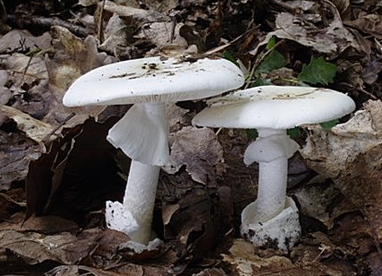 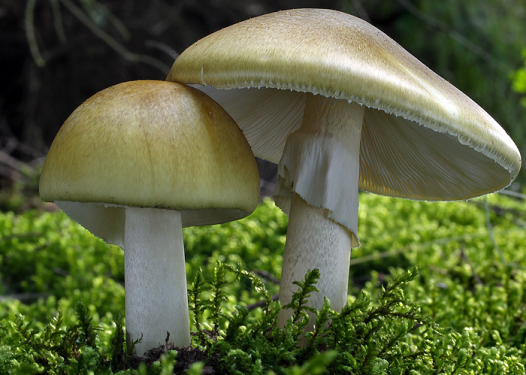 Otrava houbami
MARS (molecular Adsorbent Recirkulating Systém) –tzv. „umělá játra“ – pomáhají nahradit jaterní detoxikaci a mohou překlenout období jaterního selhání do doby transplantace nebo vlastní jaterní regenerace.
Princip: kombinace dialýzy, v dialyzační tekutině je albumin, na který mohou vázat se toxiny nerozpustné ve vodě.
Klinické použití od r. 1993. 
V ČR v FNuSA
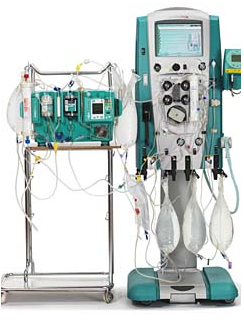 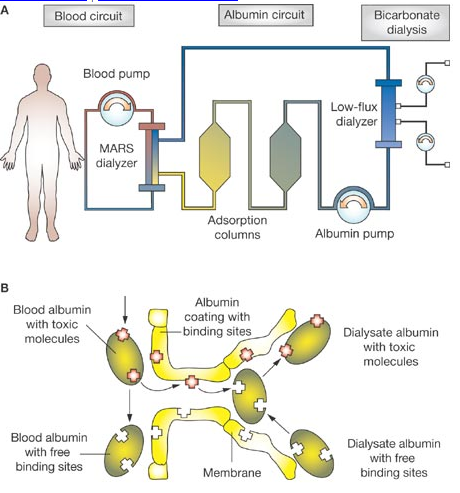 MARS
krev proudí mimotělním oběhem do „MARS“
v „MARS“ dialyzátoru je spec. membrána, vně které je dialyzační roztok s albuminem – průtokem dochází k vazbě toxinů na volný albumin v dial. roztoku
dále je provedena regenerace albuminu (zbavení od toxinů) a jeho opětovné využití
Otrava pesticidy
Organofosfáty – postřiky proti hmyzu….
Ireversibilní inhibitory cholinesterázy (CHE)
počáteční symptomy jsou závislé na způsobu intoxikace, při zasažení parami je jako první postiženo oko a dýchací soustava, při perorálním požití se otrava jako první projeví zasažením GIT. 
Klinické příznaky:  nadměrná salivace a  pocení, únik moči a stolice, až svalové  paralýza, zmatenost, ataxie, ztráta reflexů až koma.
Léčba:  spočívá v podání atropinu i.v. a reaktivátorů CHE. Reaktivátory jsou látky, které dokáží uvolnit organofosfáty z vazby na CHE; atropin potom jako antagonista acetylcholinu snižuje jeho účinek na receptorech.
Kazuistika č.6
Muž, 21 let (zahraniční student medicíny), byl přijat na IKK pro slabost, nevolnost,zvracení,dyspepsii, v nedávné době opakované hospitalizace pro podobné stavy s dg.pankreatitidy po dietní chybě.
Lab. nález: ↑urea 8,6 mmol/l, ↑krea 270 µmol/l, ↑amyláza 3,52 µkat/l, ↑↑Ca 3,80 mmol/l – pro snížení Ca byla zavedena rehydratační terapie a podpora diurézy, následně bylo doplněno vyšetření VIT D 1583 nmol/l [75-225]!!
V rámci dif.dg se pátralo po jiných příčinách ↑↑Ca – vše negativní (PTH, RTG kostí, UZ…)
Pacient přiznává opakovanou aplikaci preparátu s obsahem anabolik a VIT D – v rozmezí 3 měs. si do svalu aplikoval cca 14 mil. IU VIT D  (DDD je 600 IU /den)
Hyperhydratační, diuretická tarapie s aplikací kalcitoninu, parenterální výživa(elevace pankreatických enzymů), UZ vyšetření srdce s poz. nálezem
Po 33 dnech hospitalizace VIT D 1024 nmol/l, Ca 2,99 mmol/l…..
Vitamín D
Steroidní hormonální prekurzory  –kalciferoly
D2(ergokalciferol, rostlinného původu),  D3 cholekalciferol (živočišného původu) – tvoří se v kůži působením slunečního záření
nezastupitelná role při metabolizmu Ca – novotvorba kostí
↑↑ VIT D vyplavovaní Ca z kostí, ↑↑Ca/S, ↑↑ Ca/U, kalcifikace měkých tkání (cévy, ledviny), poruchy GIT
↑↑Ca/S – slabost, letagie, únava, nechutenství, zvracení, iritace pankreatu, bradykardie a hypertenze, může vyvrcholit zástavou srdce
Toxikologické informační středisko
Funkce
Nepřetržitá (24/7/365) celorepubliková telefonická lékařská informační služba v případech akutních otrav lidí a zvířat 
Státní zásoba antidot, antisér, antitoxinů neregistrovaných v ČR 
evidence akutních intoxikací 
Laboratoř průmyslové toxikologie
Toxikologické informační středisko
Státní zásoba vzácných a neregistrovaných v ČR antidot, antisér, antitoxinů 
Proč: v ČR není registrace - Vysoká cena, malé využití ZZ, rychlá exspirace 
Státní systém krizové připravenosti (terorismus, chemické a radiační nehody, atd.) 
Rychlá pomoc v urgentních situacích (kyanidy, organofosfáty, botulismus, atd.)
Toxikologické informační středisko
Státní zásoba vzácných a neregistrovaných v ČR antidot, antisér, antitoxinů 

Jak? 
1. Telefonická konzultace TIS (224 91 92 93) 
2. Webové stránky TIS: www.tis-cz.cz, „Informace 
pro odborníky“ – „Dostupnost antidot“ – „Žádost ZZ o poskytnutí antidota“ 
3. Zajištění transportu 
4. Refundace poskytnutého antidota.